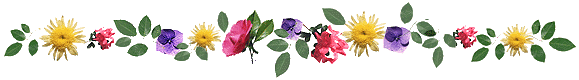 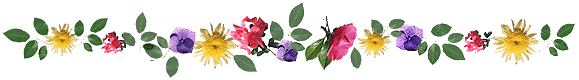 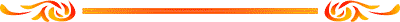 BÀI GIẢNG ĐIỆN TỬ
CHÍNH TẢ 4 – Tuần 31
NGHE LỜI CHIM HÓT
Chính tả :
1/  Nghe – viết :
Nghe lời chim nói
Kiểm tra
Đường đi Sa Pa
- Thoắt cái, khoảnh khắc, mưa tuyết, hây hẩy, nồng nàn, hiếm quý, diệu kỳ.
Nghe lời chim nói
Lắng nghe loài chim nói
		Về những cánh đồng quê
		Mùa nối mùa bận rộn
		Đất với người say mê.

		Lắng nghe loài chim nói
		Về thành phố, tầng cao
		Về ngăn sông, bạt núi
		Điện tràn đến rừng sâu.
Và bạn bè nơi đâu
		Và những điều mới lạ…
		Cây ngỡ ngàng mắt lá
		Nắng ngỡ ngàng trời xanh.

		Thanh thiết bầu không gian
		Thanh khiết lời chim nói
		Bao ước mơ mời gọi
		Trong tiếng chim thiết tha.
					Nguyễn Trọng Hoàn
Nghe lời chim nói
* Loài chim nói về điều gì?
Loài chim nói về những cánh đồng, mùa nối mùa, với những con người say mê lao động, về những thành phố  hiện đại, những công trình thủy điện
B
Nghe lời chim nói
Lắng nghe loài chim nói
		Về những cánh đồng quê
		Mùa nối mùa bận rộn
		Đất với người say mê.

		Lắng nghe loài chim nói
		Về thành phố, tầng cao
		Về ngăn sông, bạt núi
		Điện tràn đến rừng sâu.
B
Và bạn bè nơi đâu
		Và những điều mới lạ…
		Cây ngỡ ngàng mắt lá
		Nắng ngỡ ngàng trời xanh.

		Thanh thiết bầu không gian
		Thanh khiết lời chim nói
		Bao ước mơ mời gọi
		Trong tiếng chim thiết tha.
					Nguyễn Trọng Hoàn
Thứ ba, ngày    tháng    năm 201
Chính tả  (Nghe- viết)
Nghe lời chim nói
…lỗi
- Lắng nghe, bận rộn, say mê rừng sâu, ngỡ ngàng.
Nghe lời chim nói
Lắng nghe loài chim nói
		Về những cánh đồng quê
		Mùa nối mùa bận rộn
		Đất với người say mê.

		Lắng nghe loài chim nói
		Về thành phố, tầng cao
		Về ngăn sông, bạt núi
		Điện tràn đến rừng sâu.
Và bạn bè nơi đâu
		Và những điều mới lạ…
		Cây ngỡ ngàng mắt lá
		Nắng ngỡ ngàng trời xanh.

		Thanh khiết bầu không gian
		Thanh khiết lời chim nói
		Bao ước mơ mời gọi
		Trong tiếng chim thiết tha.
					
					Nguyễn Trọng Hoàn
II-Bài tập
3.a) Chọn các tiếng cho trong ngoặc đơn để hoàn chỉnh đoạn văn.
Băng trôi
( Lúi / Núi) băng trôi ( lớn / nớn) nhất trôi khỏi ( Lam / Nam) Cực vào ( lăm / năm) 1956. Nó chiếm một vùng rộng 31000 ki-lô-mét vuông. Núi băng (lày / này) lớn bằng nước Bỉ.
II-Bài tập
3.a) Chọn các tiếng cho trong ngoặc đơn để hoàn chỉnh đoạn văn.
Băng trôi
Núi băng trôi  lớn nhất trôi khỏi Nam Cực vào năm 1956. Nó chiếm một vùng rộng 31000 ki-lô-mét vuông. Núi băng này lớn bằng nước Bỉ.
II-Bài tập
3.b) Chọn các tiếng cho trong ngoặc đơn để hoàn chỉnh đoạn văn.
Sa mạc đen
 Ở / Ỡ nước Nga có một sa mạc màu đen. Đá trên sa mạc này ( củng / cũng) màu đen. Khi bước vào sa mạc, người ta có (cảm / cãm) giác biến thành màu đen và (cả / cã) thế giới đều màu đen.
II-Bài tập
3.b) Chọn các tiếng cho trong ngoặc đơn để hoàn chỉnh đoạn văn.
Sa mạc đen
 Ở nước Nga có một sa mạc màu đen. Đá trên sa mạc này  cũng màu đen. Khi bước vào sa mạc, người ta có cảm giác biến thành màu đen và cả thế giới đều màu đen.
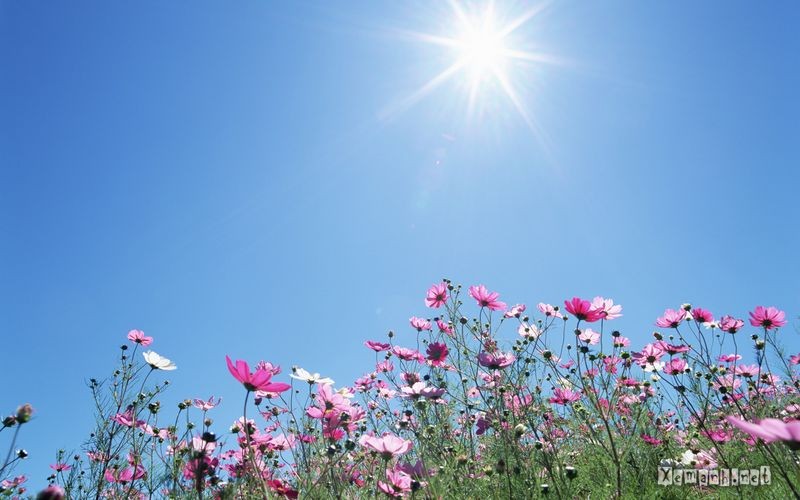 Kỳ sau: Vương quốc vắng nụ cười